Calcul mental
Les doubles
12
6
6
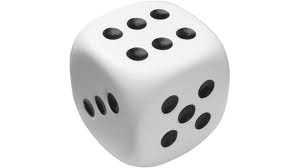 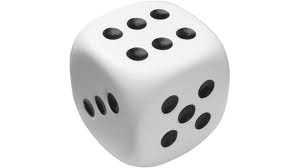 Les doubles
Le double de 1 est 2
Le double de 2 est 4
Le double de 3 est 6
Le double de 4 est 8
Le double de 5 est 10
Le double de 6 est 12
Le double de 7 est 14
Le double de 8 est 16
Le double de 9 est 18
Les doubles
Le double de 3 ?
Les doubles
Le double de 3 ?

6
Les doubles
Le double de 3 ?

6

Le double de 7 ?
Les doubles
Le double de 3 ?

6

Le double de 7 ?

14
Les doubles
Le double de 2 ?
Les doubles
Le double de 2 ?

4
Les doubles
Le double de 2 ?

4

Le double de 5 ?
Les doubles
Le double de 2 ?

4

Le double de 5 ?

10
Les doubles
Le double de 8 ?
Les doubles
Le double de 8 ?

16
Les doubles
Le double de 8 ?

16

Le double de 9 ?
Les doubles
Le double de 8 ?

16

Le double de 9 ?

18
Les doubles
Le double de 3 ?
Les doubles
Le double de 3 ?

6
Les doubles
Le double de 3 ?

6

Le double de 6 ?
Les doubles
Le double de 3 ?

6

Le double de 6 ?

12
Les doubles
Le double de 1 est 2
Le double de 2 est 4
Le double de 3 est 6
Le double de 4 est 8
Le double de 5 est 10
Le double de 6 est 12
Le double de 7 est 14
Le double de 8 est 16
Le double de 9 est 18
Nombres
Les collections
Le tableau des nombres
1 bracelet contient 10 perles
Combien comptes-tu d’allumettes?
34
Combien comptes-tu de timbres ?
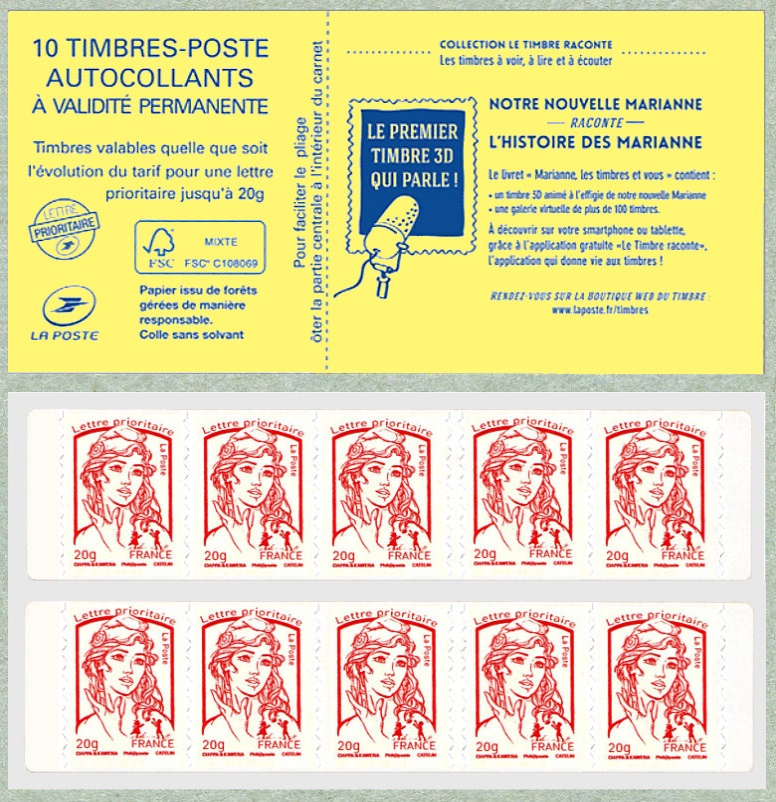 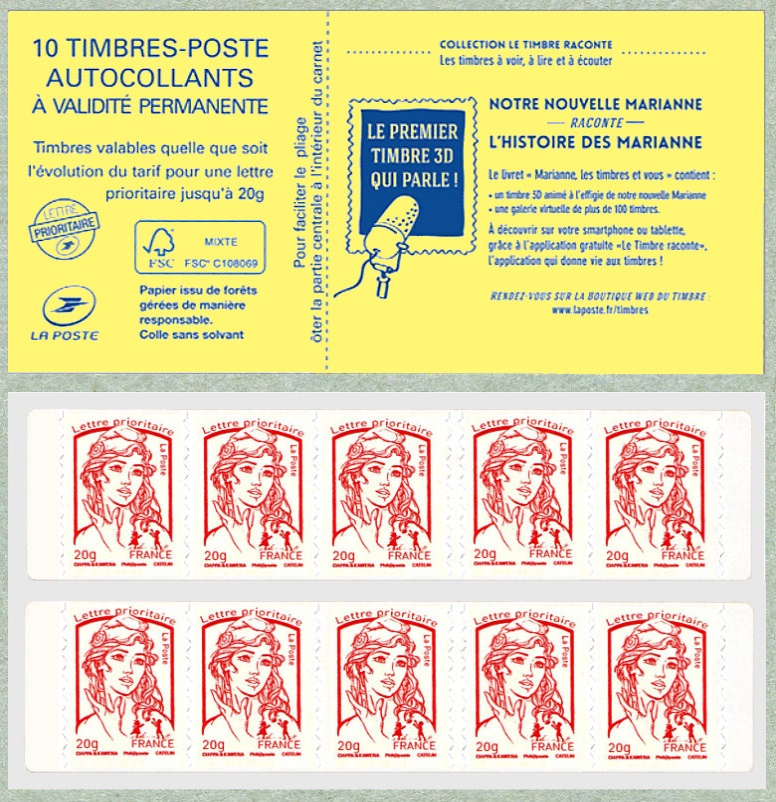 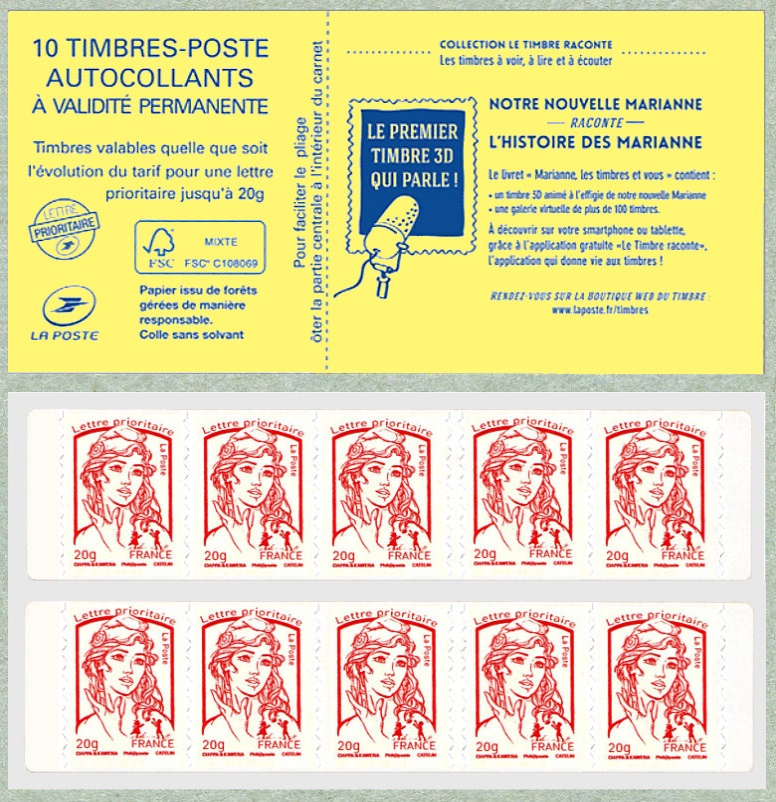 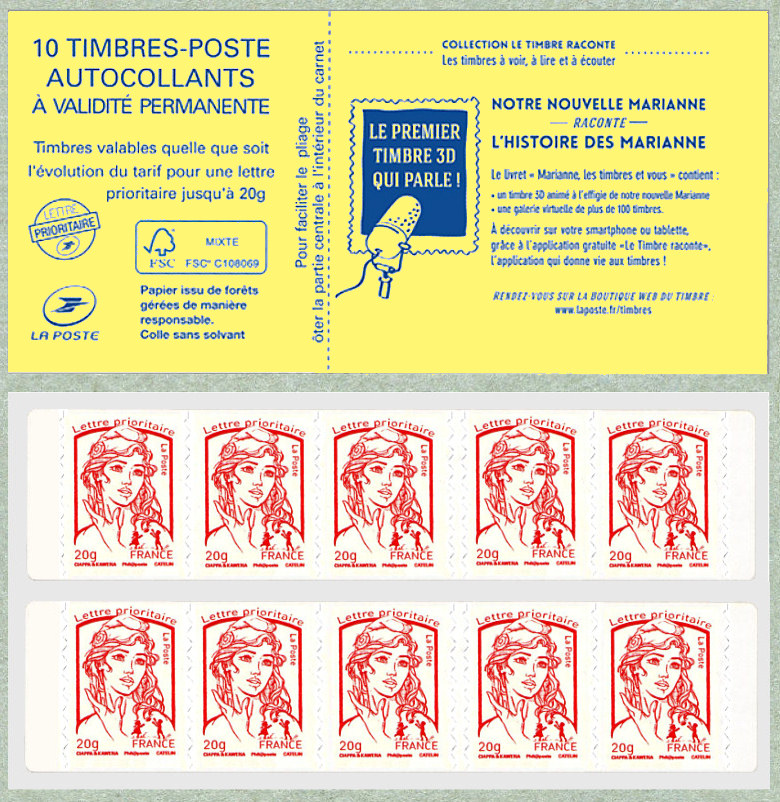 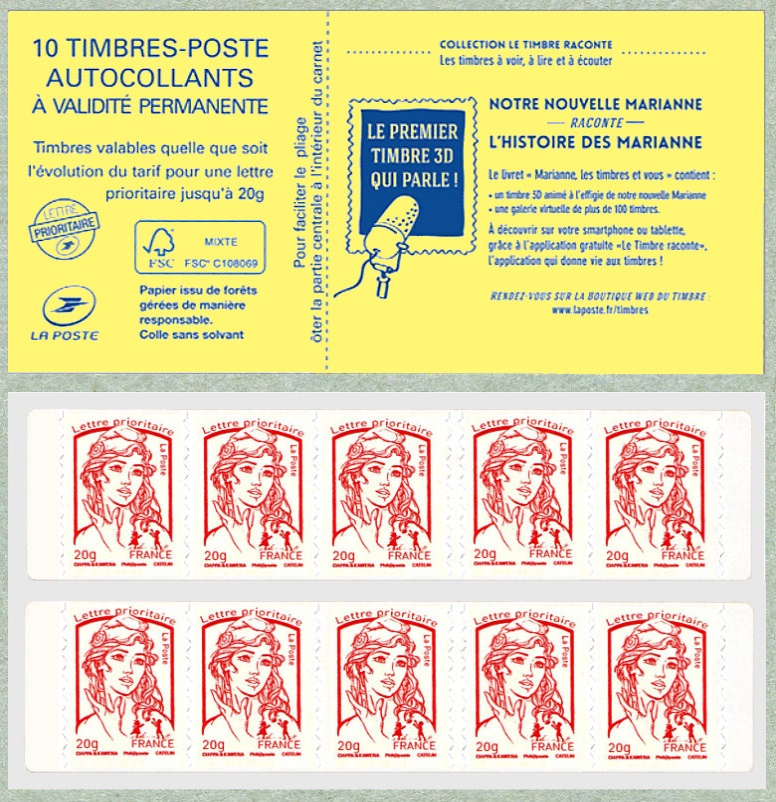 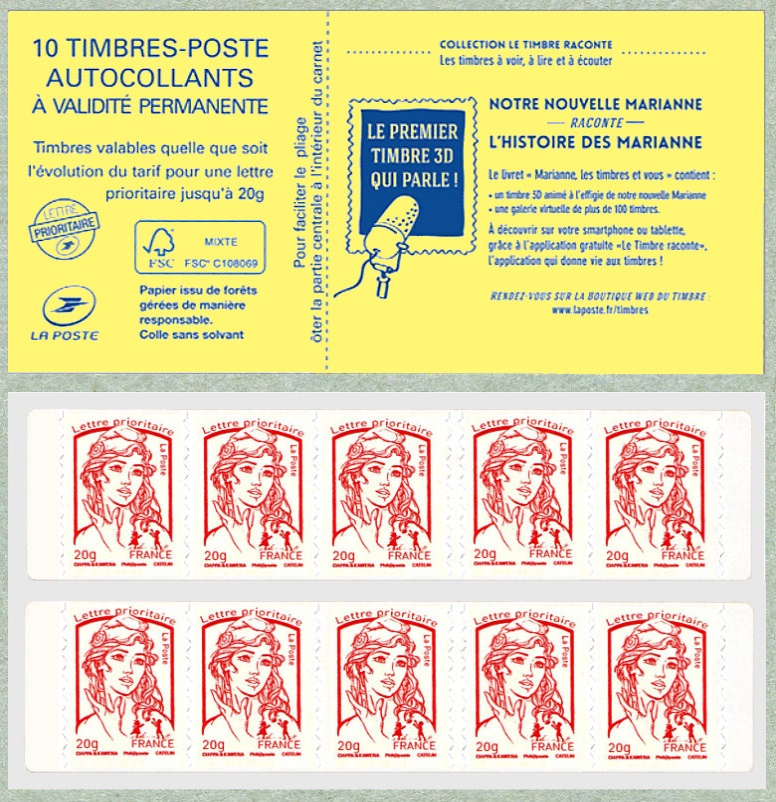 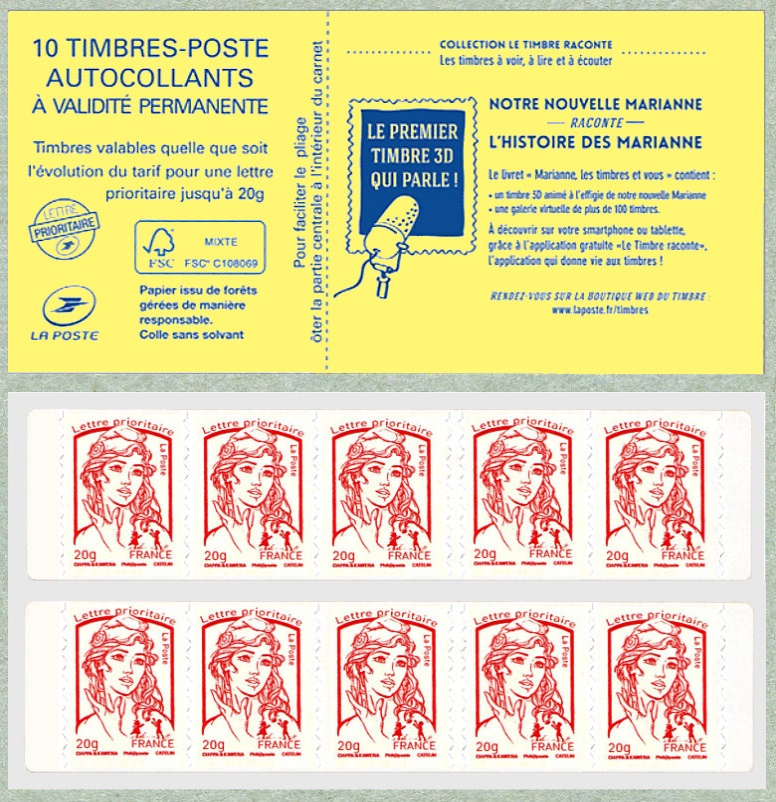 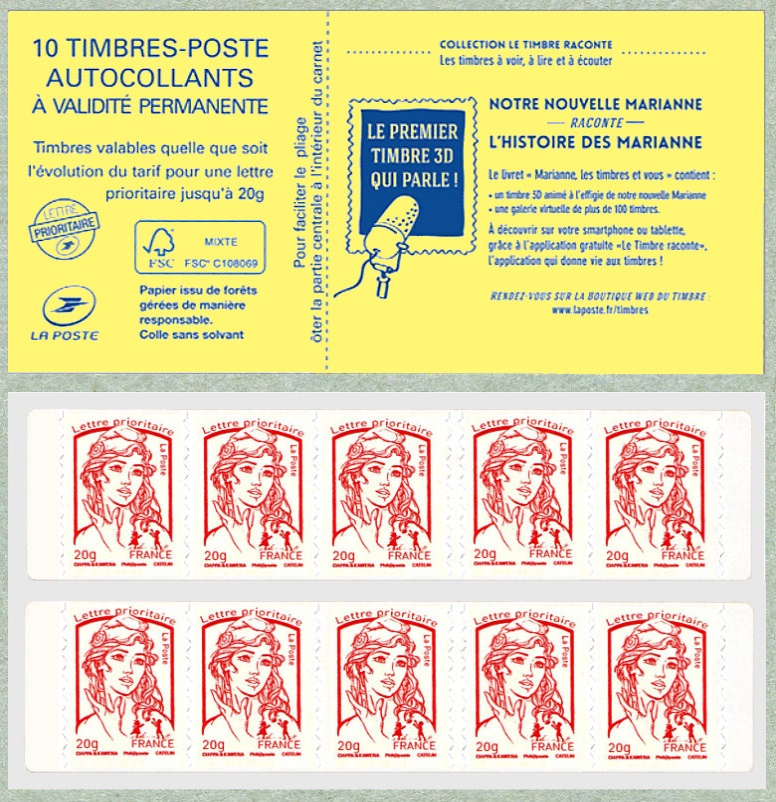 Combien comptes-tu de timbres ?
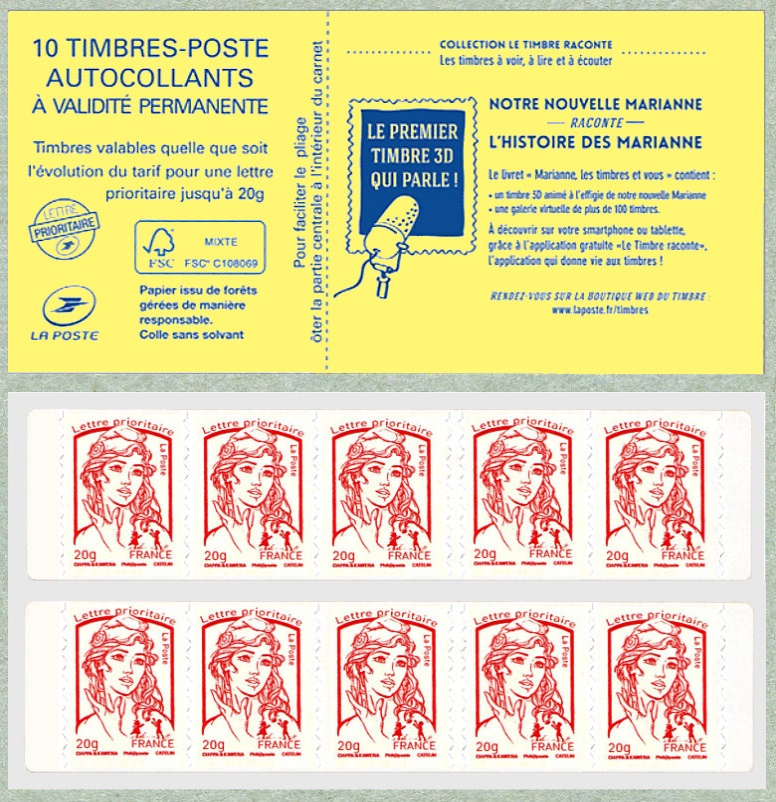 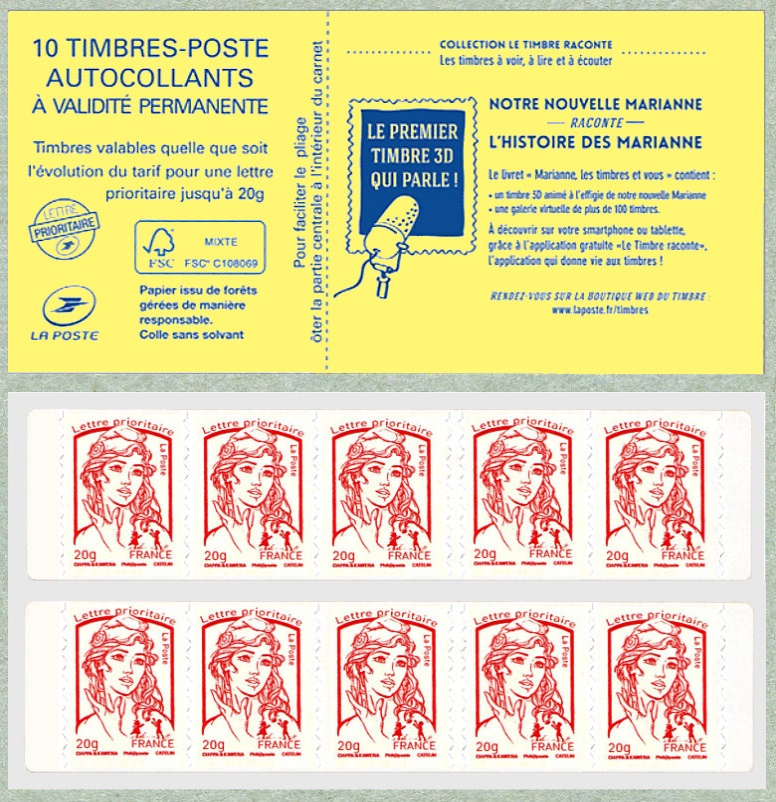 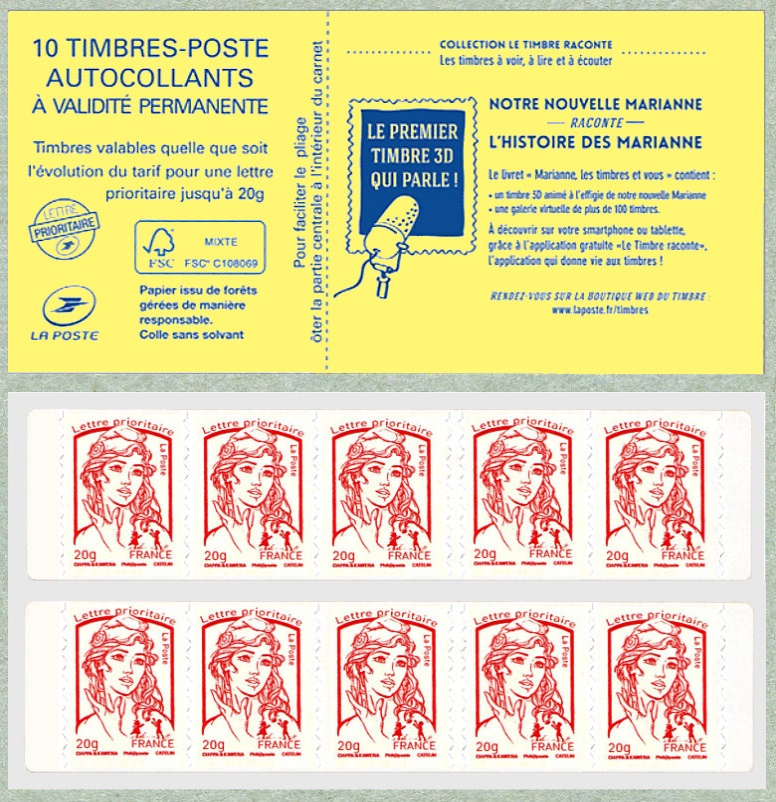 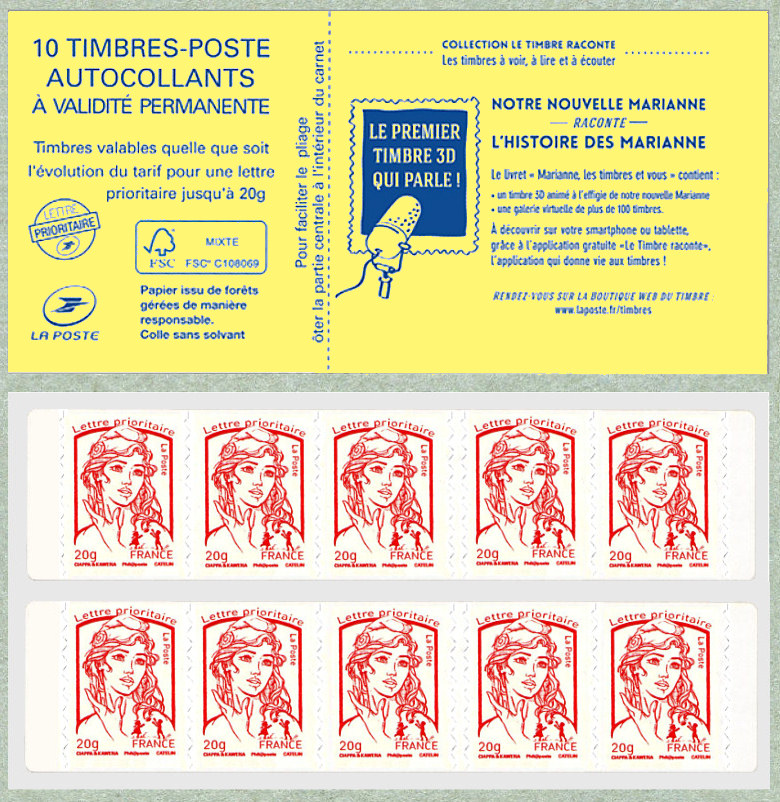 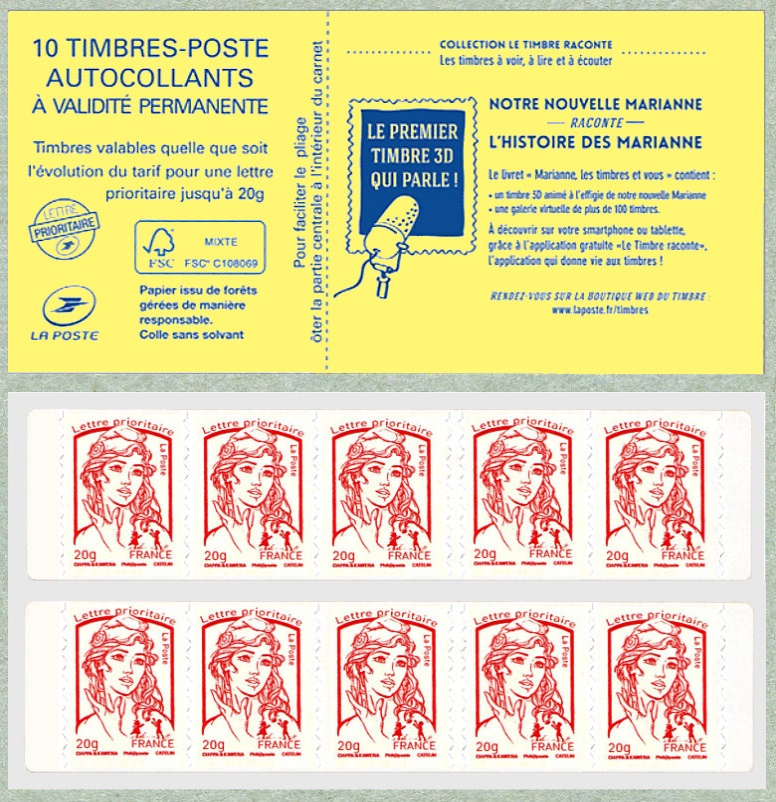 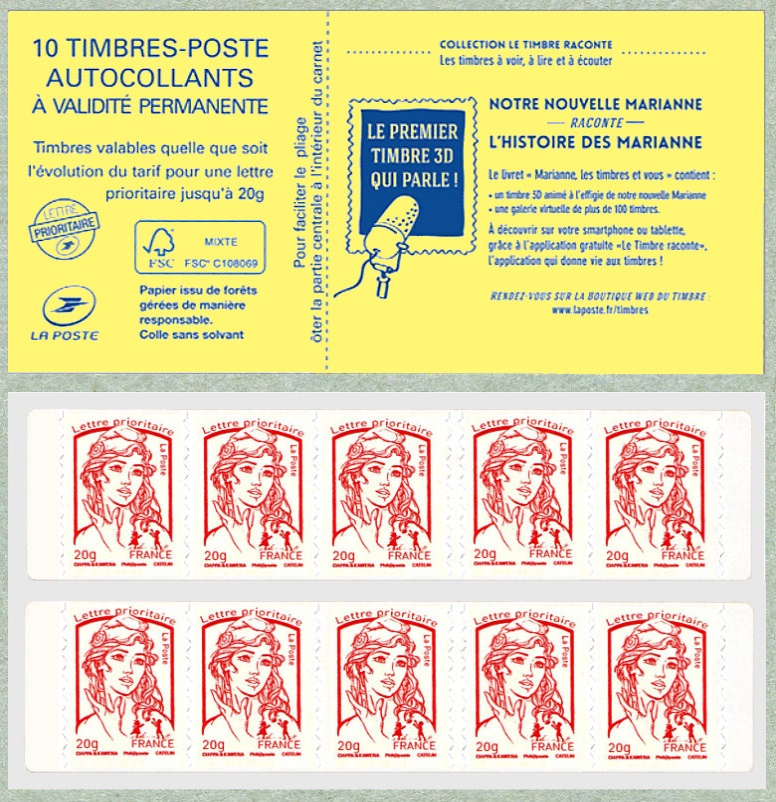 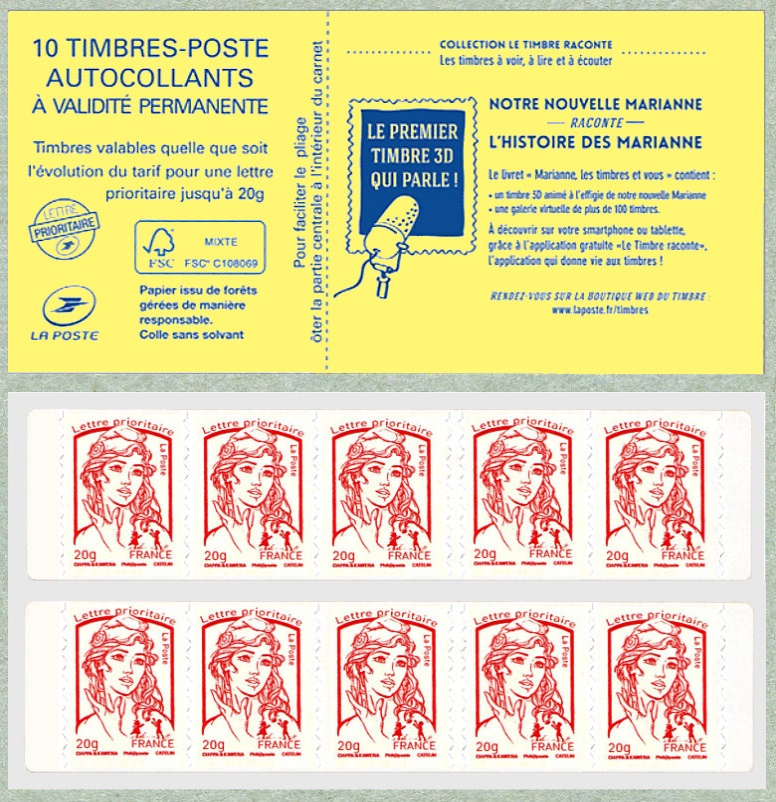 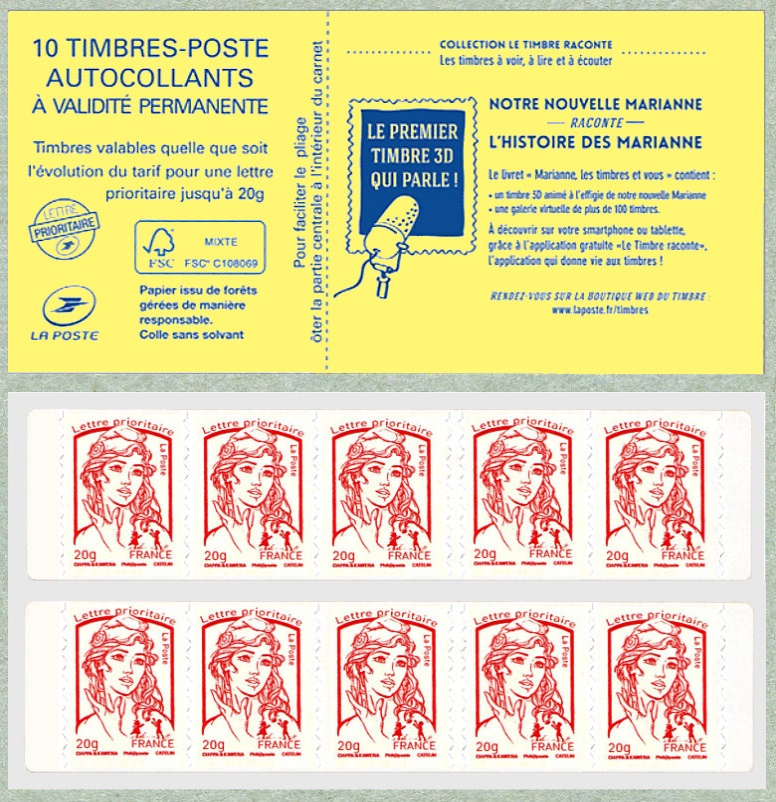 27
Combien comptes-tu d’œufs ?
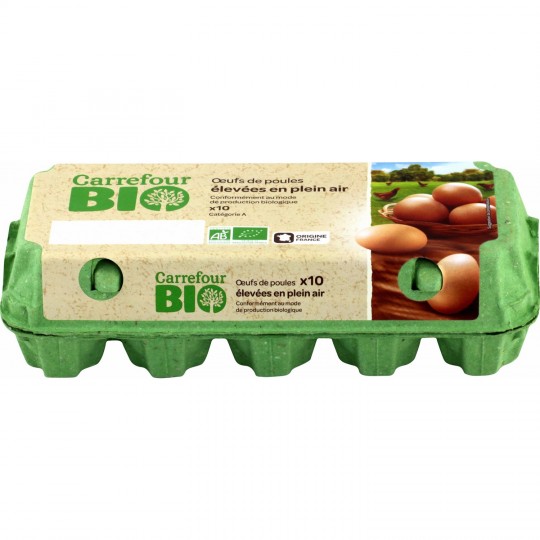 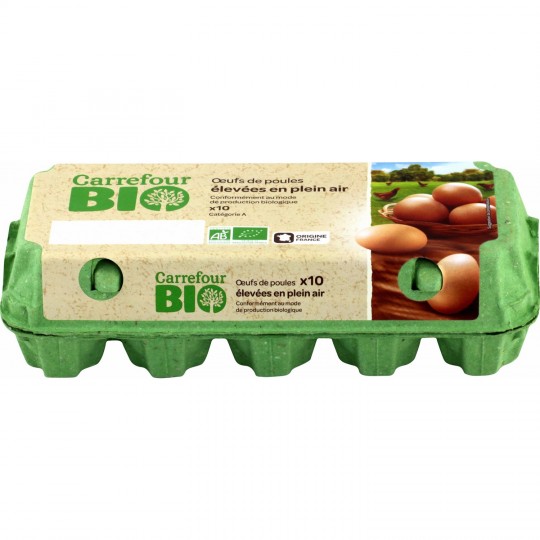 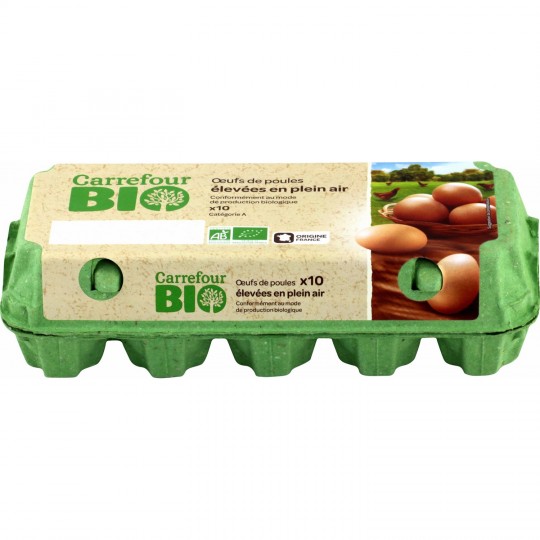 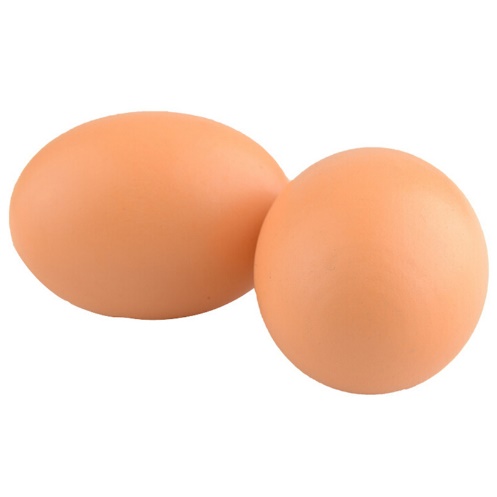 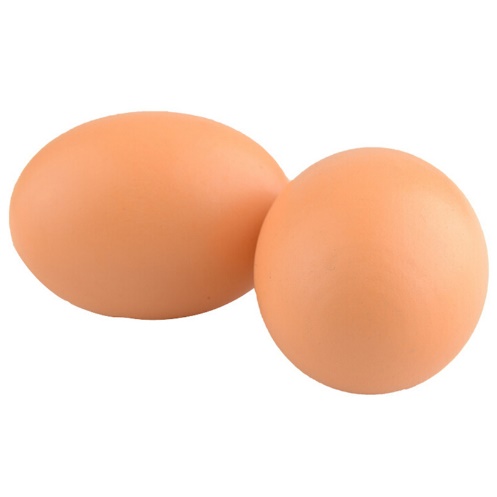 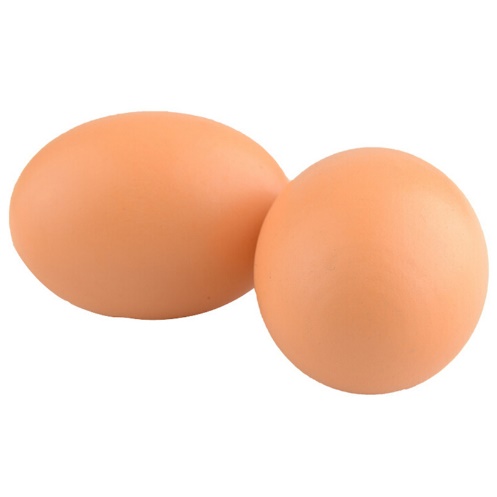 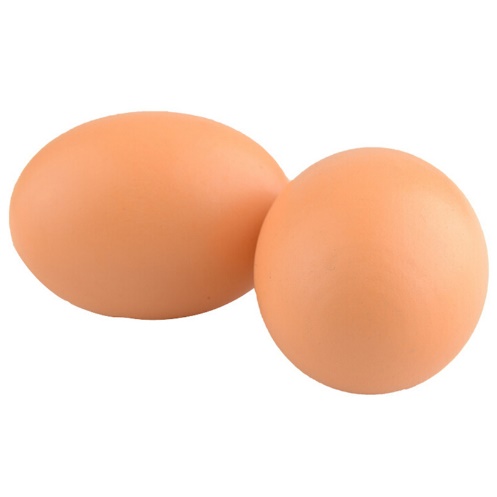 Combien comptes-tu d’œufs ?
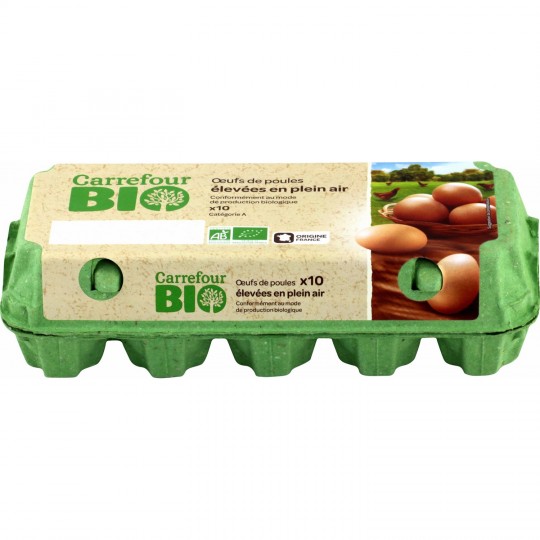 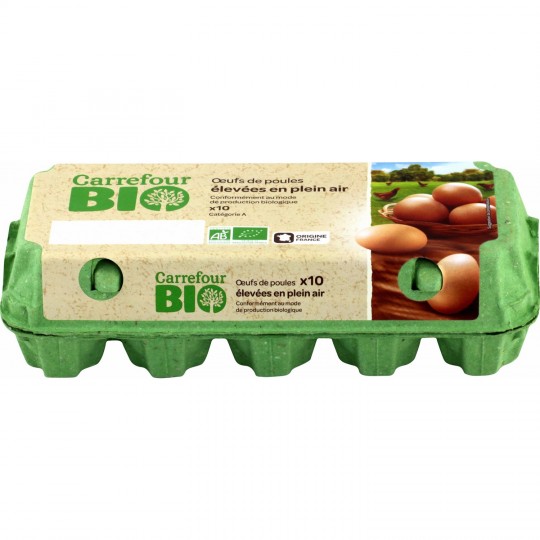 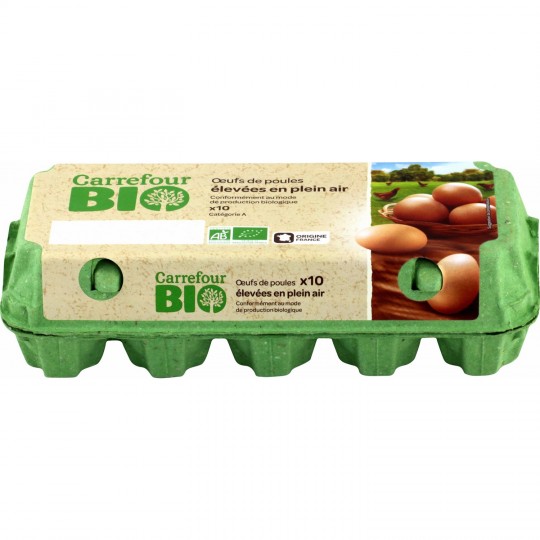 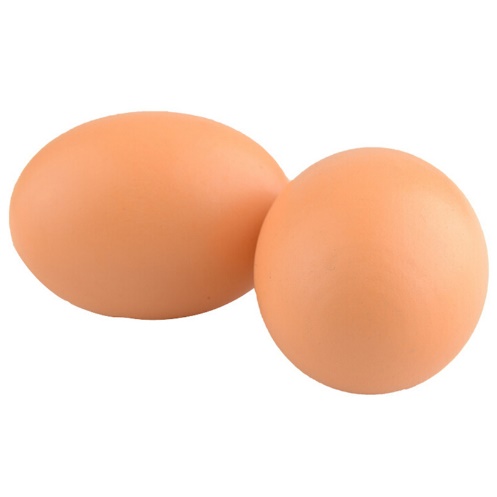 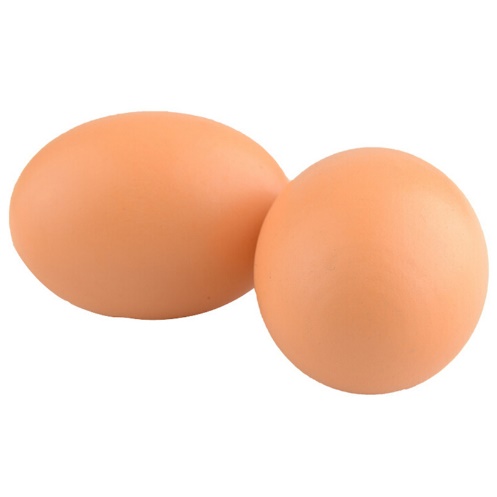 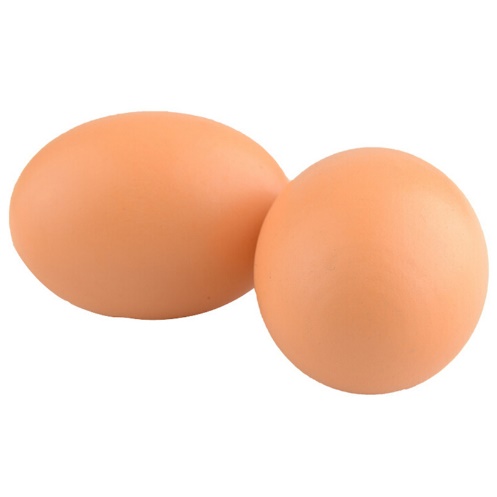 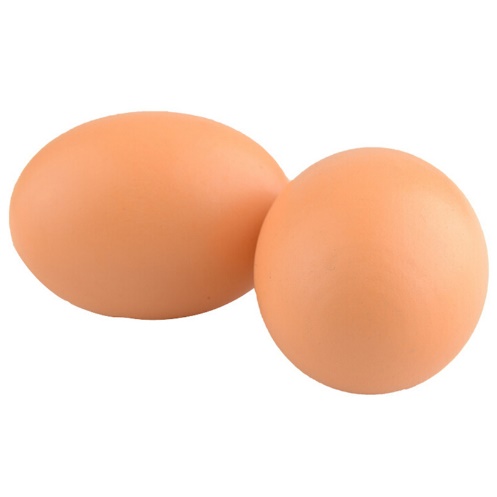 38
Les nombres écrits en lettres
1 : un
2 : deux
3 : trois
4 : quatre
5 : cinq
6 : six
7 : sept
8 : huit
9 : neuf
Problèmes
Première situation
Pour commencer je mets 13 cubes. Puis je mets encore 5 cubes.
Deuxième situation
Pour commencer je mets 17 cubes. Puis je mets encore 15 cubes.
Troisième situation
Pour commencer je mets 27 cubes. Puis je mets encore 13 cubes.
Calcul des CE1
Pose et calcule :
253 + 142
D
U
C
2
5
3
+
1
4
2
3
9
5
Pose et calcule :
357 + 89
Pose et calcule :
357 + 89
D
U
C
1
1
3
5
7
+
8
9
4
4
6
Pose et calcule :
459 - 36
Pose et calcule :
459 - 36
D
U
C
4
5
9
-
3
6
4
2
3
Pose et calcule :
179 + 18
Pose et calcule :
179 + 18
D
U
C
1
1
7
9
+
1
8
1
9
7
Pose et calcule :
459 - 36
Pose et calcule :
563 - 42
D
U
C
5
6
3
-
4
2
5
2
1